RAM Benchmarking on ARM-based SoCs
Thomas Wrigley
In collaboration with Gerhard harmsen
University of the witwatersrand
A Paradigm Shift – High-Throughput vs High-Performance Computing
Most high performance computers are quite a bit like Jeremy Clarkson (from Top Gear):
 Very large
 And obsessed with
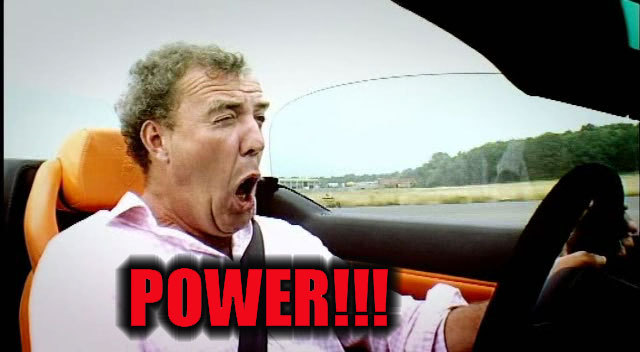 A Paradigm Shift – High-Throughput vs High-Performance Computing
The majority of supercomputers used in industry and academia (e.g. see TOP 500 list) are high- 
     performance computing (HPC) designs – computational intensity
 Certain problems in Big Science like ATLAS and the SKA produce large amounts of data which   
     do not necessarily require intensive computation (change)
 Current HPC designs tend to prove inefficient and inadequate for these purposes
 We need a design which is focused on high-throughput computing (HTC)
 Industry is not solving this problem for us, which means that we have to solve it ourselves
Wits HEP group-led affordable HTC design project
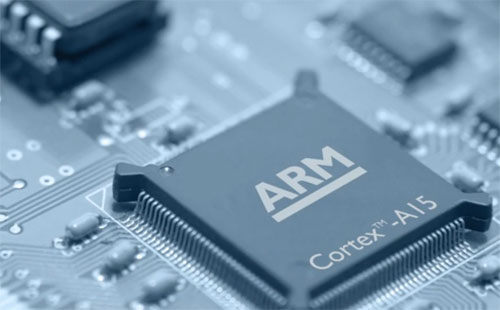 ARM Processors
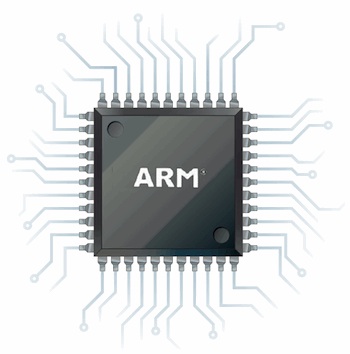 Widely used in smartphones and tablets – less powerful, consume less energy, cheaper to 
    produce and potentially more energy-efficient that x86-based chips
 The HEP HTC project is exploring the potential of ARM processors in an affordable high-
    throughput computer design
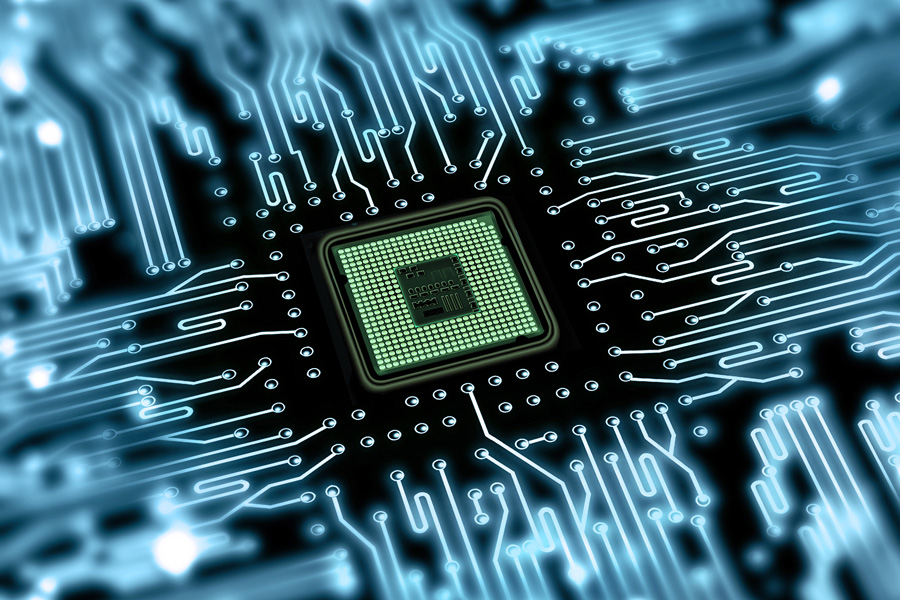 RAM Benchmarking
Memory performance important for:
We need to fully understand ARM processors 
   and what they are capable of.
 Robert Reed has just spoken about 
   CPU (computational intensity) performance
 For this presentation, the focus is on how RAM 
   (memory) performance can affect SoC performance
  HTC design focus is both on high-throughput and 
    affordability.
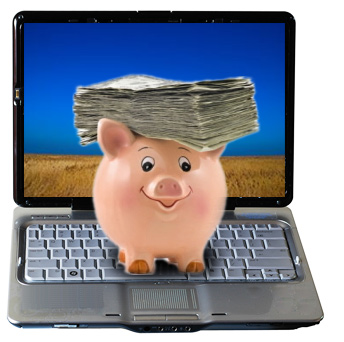 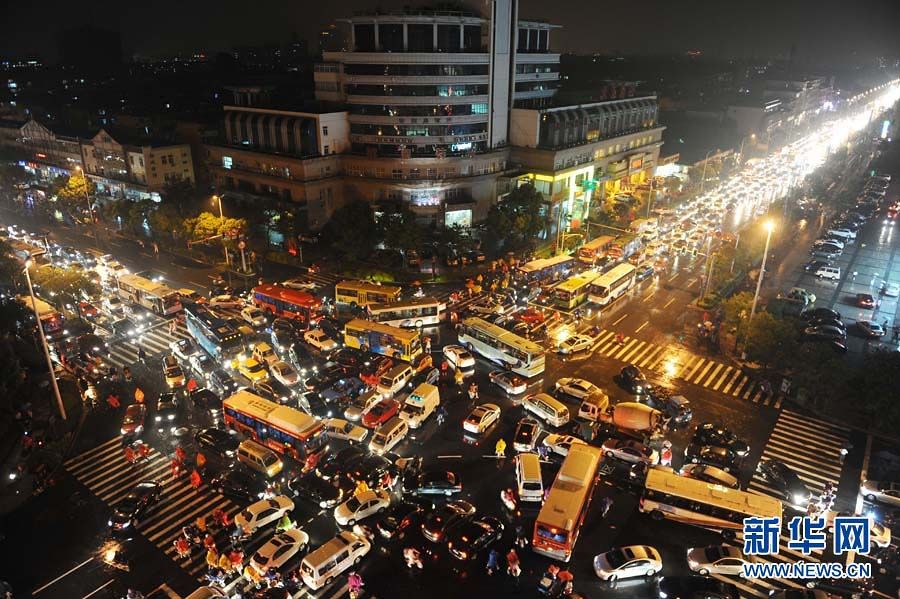 Dev Boards Used
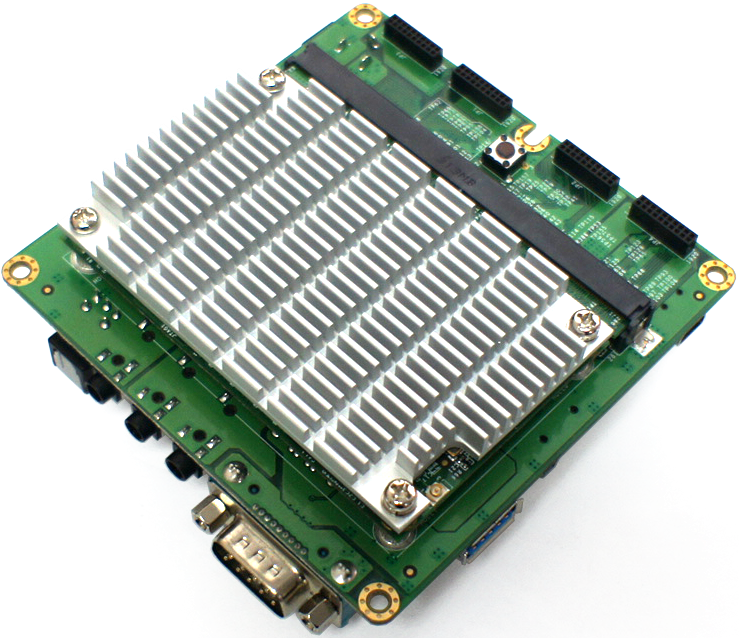 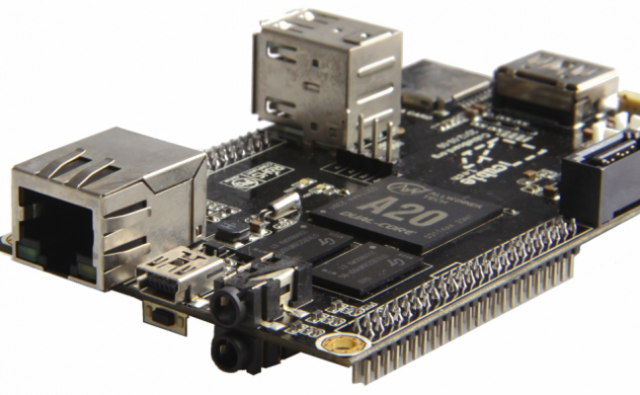 Wandboard
Cubieboard 2
RAM Benchmarking
The best way to characterise performance is to run benchmarks
 We have chosen two benchmarks – the STREAM benchmark and LMBench
  
 STREAM 
 Widely-used memory bandwidth benchmark
 LMBench 
 Runs a series of tests which evaluate various aspects of memory and CPU cache  
   performance
RAM Benchmarks – Pros and Cons
The STREAM Benchmark
Generates an array of random numbers (which is stored in the RAM) and performs a series of mathematical operations, tests which are called: copy, scale, add, and triad
Array size can be specified
Needs to be greater than a specific size (system dependent) – or will be stored in cache(s) instead of RAM
STREAM Results – Cubieboard (1 Thread)
L1 + L2
Cache
RAM
L1
Cache
[Speaker Notes: Peaks at exact size of L1 cache. Dips thereafter due to swapping between L1 and L2 caches. Plateaus beyond size of L2 cache – because it is RAM only at this point]
STREAM Results – Cubieboard (2 Threads)
L1 + L2
Cache
L1 Cache
RAM
[Speaker Notes: Peaks at exact size of L1 cache. Dips thereafter due to swapping between L1 and L2 caches. Plateaus beyond size of L2 cache – because it is RAM only at this point]
STREAM Results - Wandboard
L1 + L2
L1
[Speaker Notes: Same pattern as with Cubieboard – L1 cache, L2 cache, main memory]
STREAM Results - Wandboard
L1 + L2
L1
[Speaker Notes: Same pattern as with Cubieboard – L1 cache, L2 cache, main memory]
STREAM – Wandboard Plateau (1 Thread)
Approx.
400 MB/s
STREAM – Wandboard Plateau (2 Threads)
Approx.
650 MB/s
STREAM – Wandboard Plateau (3 Threads)
Approx.
970 MB/s
STREAM – Wandboard Plateau (4 Threads)
Approx.
1010 MB/s
STREAM Results - Wandboard
Memory Bandwidth of the Wandboard tends towards plateau beyond an array size greater than approx. 1 MB
Table shows plateaus for 1, 2, 3, and 4 threads





Not yet sure what is causing this plateau – more investigation needed
RAM could be close to saturated at 3 cores – leaving 4th core underutilised
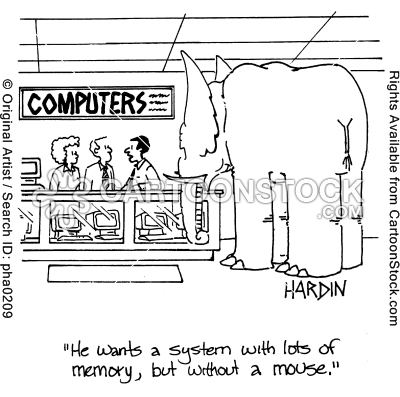 STREAM Results
LMBench
Runs a series of tests which evaluate various aspects of memory and CPU cache  performance –    
    basic operations, float operations, double operations, memory bandwidth and memory (incl. 
    cache) latency     
  We will focus on two categories, namely (1) time taken to perform:
 basic integer operations
 basic 64 bit integer operations
  basic float operations 
 double operations  
 And (2) memory latency (CPU cache and main memory)
LMBench – Basic Integer Operations
Cubieboard
Time taken to perform operations:
LMBench – Basic Integer Operations
Wandboard
Time taken to perform operations:
LMBench – Memory Latencies
Table shows specific latencies recorded for Cubieboard and Wandboard
233.7 % diff.
104.8 % diff.
33.1 % diff.
LMBench Results
Cubieboard significantly outperforms the Wandboard
 Although the two chips come from different manufacturers, differences are probably due to 
    age of design – A7 is newer
 A7 is several upgrades ahead of the A9
 Differences are probably caused by newer, better RAM as well as SoC design and components
Bit Error Rate (BET)
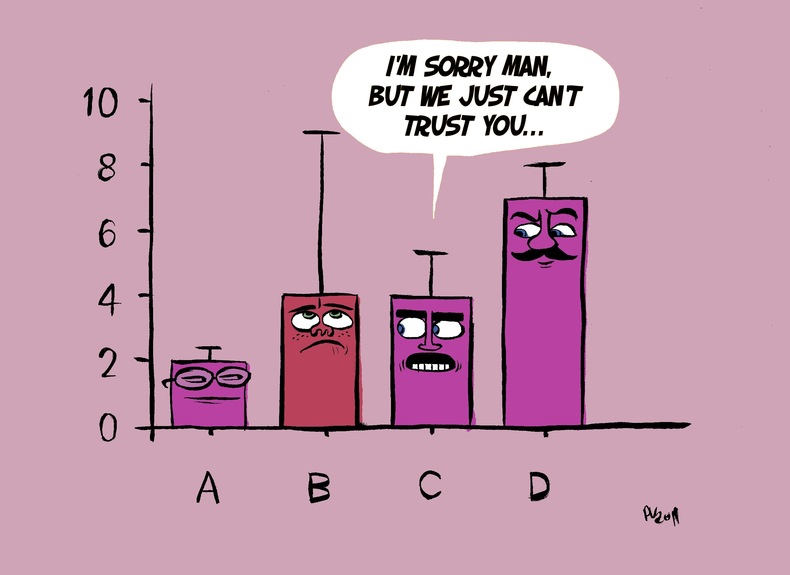 Rate at which individual bit errors occur in the physical memory
 Thought to be caused by cosmic rays
 Usually  managed by Error Correcting Code (ECC) RAM
 Most BET studies – very small-scale & short time period laboratory attempts
 One study used Google’s vast network of servers over a period of 2.5 years (Schroeder, 
    Pinheiro, & Weber, 2009)
 Concluded that: bit errors appear to be more dependent on hardware than previously thought 
  Implication for us: bit errors are counter-productive for us – ECC RAM recommended
Implications & Next Steps
ARM SoC memory controller may be less efficient than previously thought
 More investigation is necessary to determine root causes of observed results
 New ARM chip and SoC (v8 & 64 bit) designs must be evaluated for improvements
 Any eventual design should make use of ECC memory
 HEP HTC project will continue moving forward
Conclusion
Memory size and speed is crucial for optimally efficient performance (right proportions, not   
    necessarily bigger).
 Though memory specifications almost entirely dependent on SoC design – not wise to treat as 
    an afterthought.
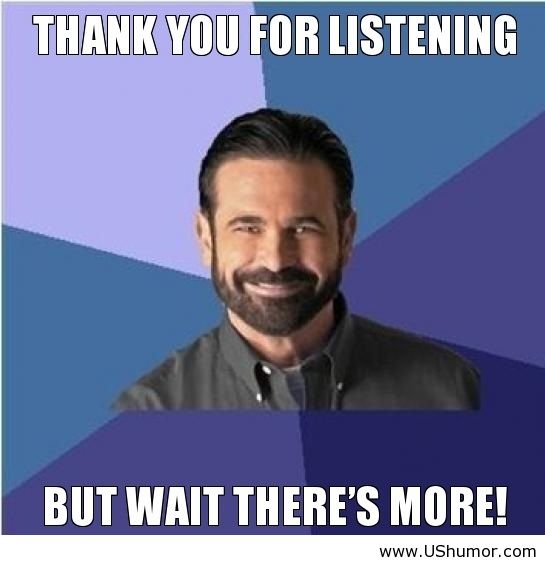 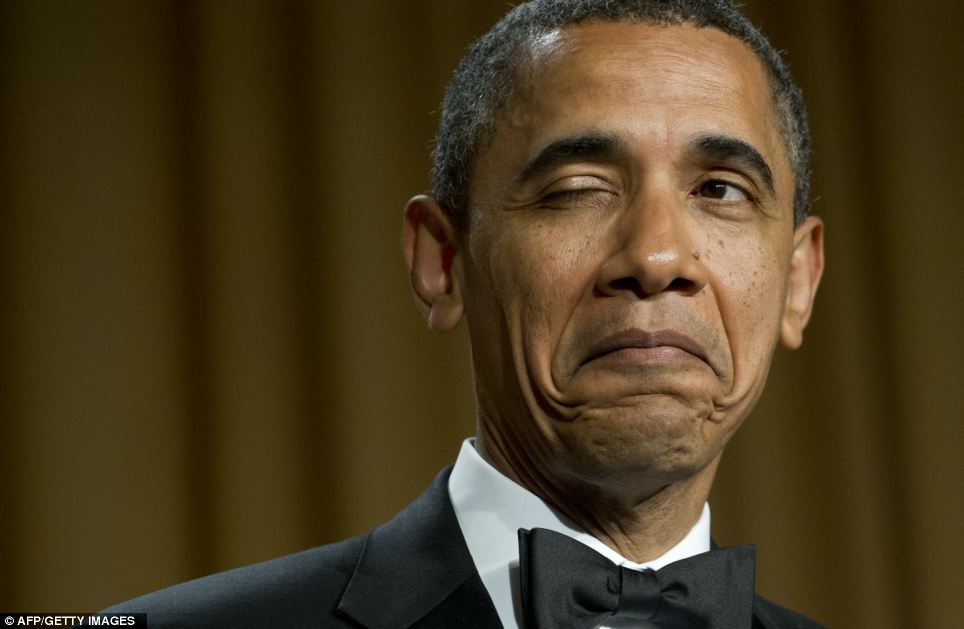 Just Joking :)
You’ve gone too far!
(These are back up slides)
LMBench – Flags Used
Wandboard (A9)
-mfloat-abi=hard -ffast-math –O3 -mfpu=neon -march=armv7-a

Cubieboard (A7)
-mfloat-abi=hard -ffast-math –O3 -mfpu=neon -mtune=cortex-a7
STREAM Comparisons – 1 Thread
STREAM Comparisons – 2 Threads
STREAM Comparisons – 3 Threads
STREAM Comparisons – 4 Threads
Bit Error Rate (BET)
Rate at which individual bit errors occur in the physical memory
Thought to be caused by cosmic rays
Usually  managed by Error Correcting Code (ECC) RAM
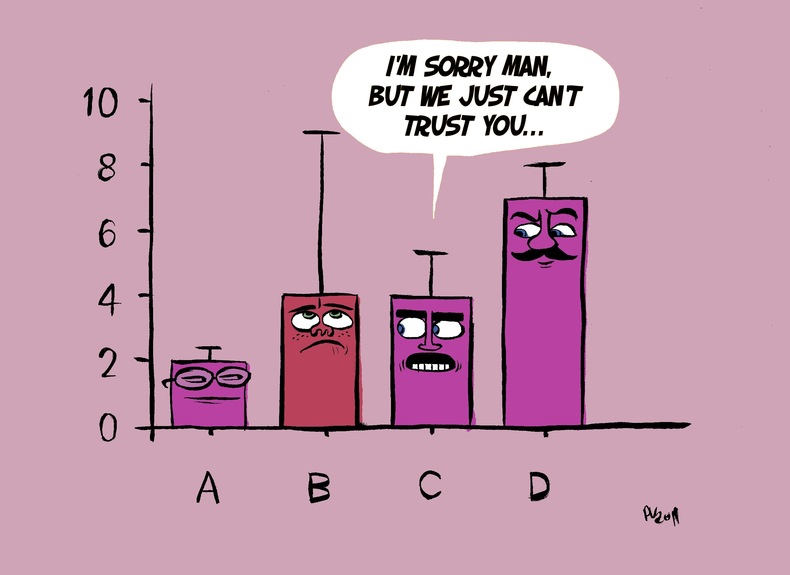 RAM Benchmarking
To use ARM processors in a HTC design, we need to fully understand the performance
    and capabilities of these processors and the systems-on-chip which they are part of.
 Robert Reed has just spoken about CPU performance (number-crunching ability).
 For this presentation – focus is on how RAM (memory) can affect ARM-based SoC performance
 Our design focus is on both high-throughput and on affordability.
 High-throughput: necessary to identify and limit memory bandwidth & latency bottlenecks.
 Affordability:
 Memory is relatively expensive – optimising will reduce hardware and power consumption costs
 Memory bottlenecks leave CPU cores idle – wastage.